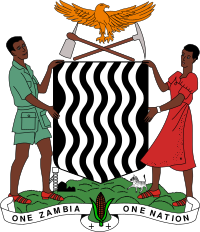 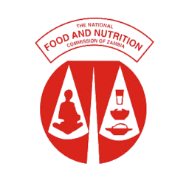 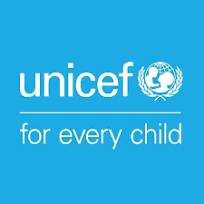 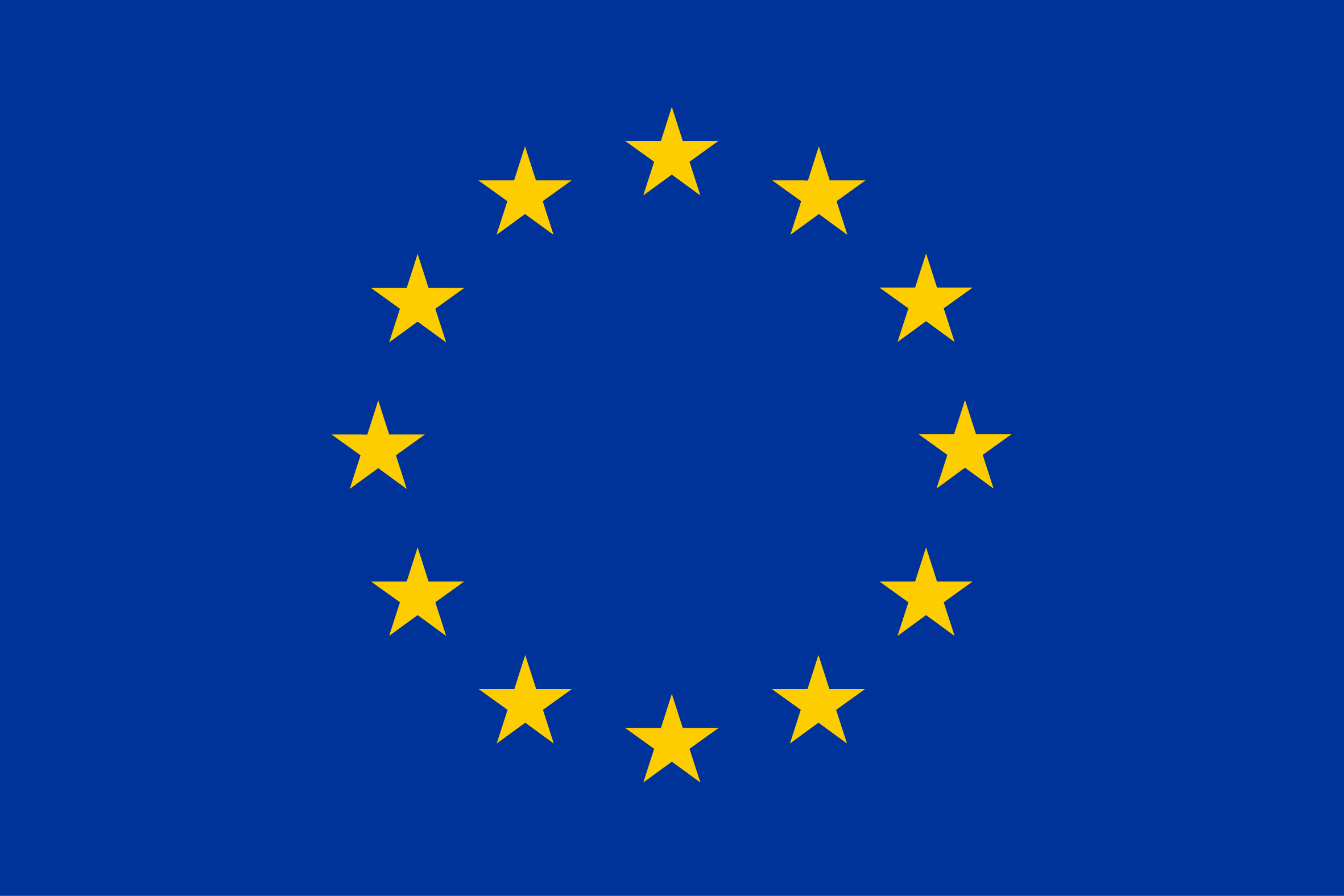 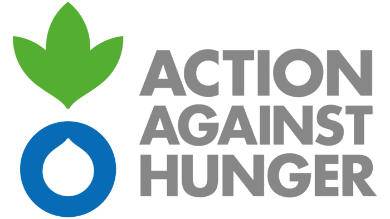 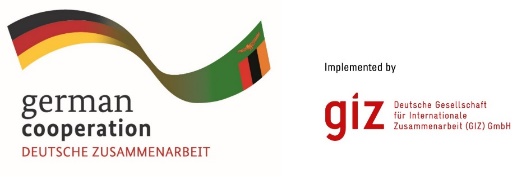 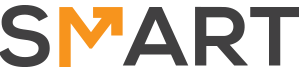 Zambia SMART SurveyFindings
May 2024
Background
Zambia is among the countries facing negative effects of climate change with impacts on disease patterns and nutritional disorders. 
In the recent past, Zambia has witnessed several nutrition-related challenges, including cholera, floods, dry spells, heat spells, food price inflation, armyworm and cassava brown streak disease.

The Zambia Vulnerability Assessment Committee report released in October 2023 projected that 1,975,843 people would be in critical food insecurity phase between October 2023 and March 2024 (Integrated Food Security Phase (IPC) Acute Food Security (AFI) Phase 3, Crisis), and another 58,400 in emergency food insecurity phase (IPC AFI Phase 4, Emergency), bringing total to 2,037,710 people (339,619 households) requiring humanitarian assistance. 

A total of 64 districts were projected to be at IPC AFI Phase 3+ while 12 were projected to have communities at IPC AFI 4. 
On 29 February 2024, a national state of emergency was declared because of a severe drought affecting over 50% of Zambia.
Survey Justification
There was no recent reliable data on the prevalence of wasting in Zambia, which directly affected the ability to estimate the caseload requiring nutrition humanitarian interventions.
This could have led to the use of outdated data, with the risk of either significantly over or under-estimating needs, which can lead to either over- or under-resourcing supplies and workforce capacity.
There was therefore need to generate timely, representative, and reliable data using the Standardized Monitoring and Assessment of Relief and Transitions (SMART) survey methodology
SMART is an improved survey method that balances simplicity (for rapid assessment of acute emergencies) and technical soundness.
The SMART Methodology is based on the two most vital and basic public health indicators for the assessment of the magnitude and severity of a humanitarian crisis: nutrition and mortality.
Survey Objectives
Survey Goal 
The Goal of the SMART survey was to generate representative province-level data on the nutritional status of children (6-59 months) and women (Reproductive age).
Main objective
The main objective of the SMART surveys was to assess the nutrition status of children (6 to 59 months) and women (reproductive age) using anthropometric data and determine the mortality situation in the country.
Methodology
The SMART surveys adopted a cross-sectional study design using the two-stage cluster sampling based on the SMART methodology. 
Aided by the Zambia Statistics Agency, the required number of clusters was selected using probability proportional to population size (PPS).
The anthropometric survey targeted children aged 6-59 months with children 0-23 months targeted for the IYCF survey. All sampled households were targeted for the retrospective mortality survey.
Primary caregivers were interviewed to obtain the required information 
Women of reproductive age had their MUAC measurements taken to determine their nutrition status.
SMART+ survey data collection tools and analysis software were used
Surveyed Areas
Targets vs achievement
Survey results
Prevalence of acute malnutrition among children 6-59 months based on MUAC
Wasting by weight-for-height z-scores (and/or oedema)
Wasting by weight-for-height z-scores (and/or oedema)
The prevalence of GAM based on WHZ  ranged from very low (1.7% ) in Eastern province to medium (6.2%) in the Southern province. The classification is based on the WHO/UNICEF 2018 classification of malnutrition.
There is a significant change in the acute nutrition situation in the Southern province from very low (2.7%) in 2019 to medium (6.2%) in 2024. The prevalence in the other surveys is in the same thresholds as in 2019. 
It is worth noting that the surveys were conducted in different seasons (Nov/Dec) in 2019 and May 2024 hence the comparison of findings has been done cautiously. 
Active screening and referral is critical to inform on the situation as the emergency evolves.
Prevalence of underweight among children 6-59 months based on WaZ by sex
The prevalence of underweight ranged from 8.7% in Northwestern to 14.7%  in Lusaka urban
Chronic malnutrition - HAZ
The results unveiled high to very high stunting prevalence, ranging from high in the Western (26.1%) to very high in the Eastern province (34.6%)
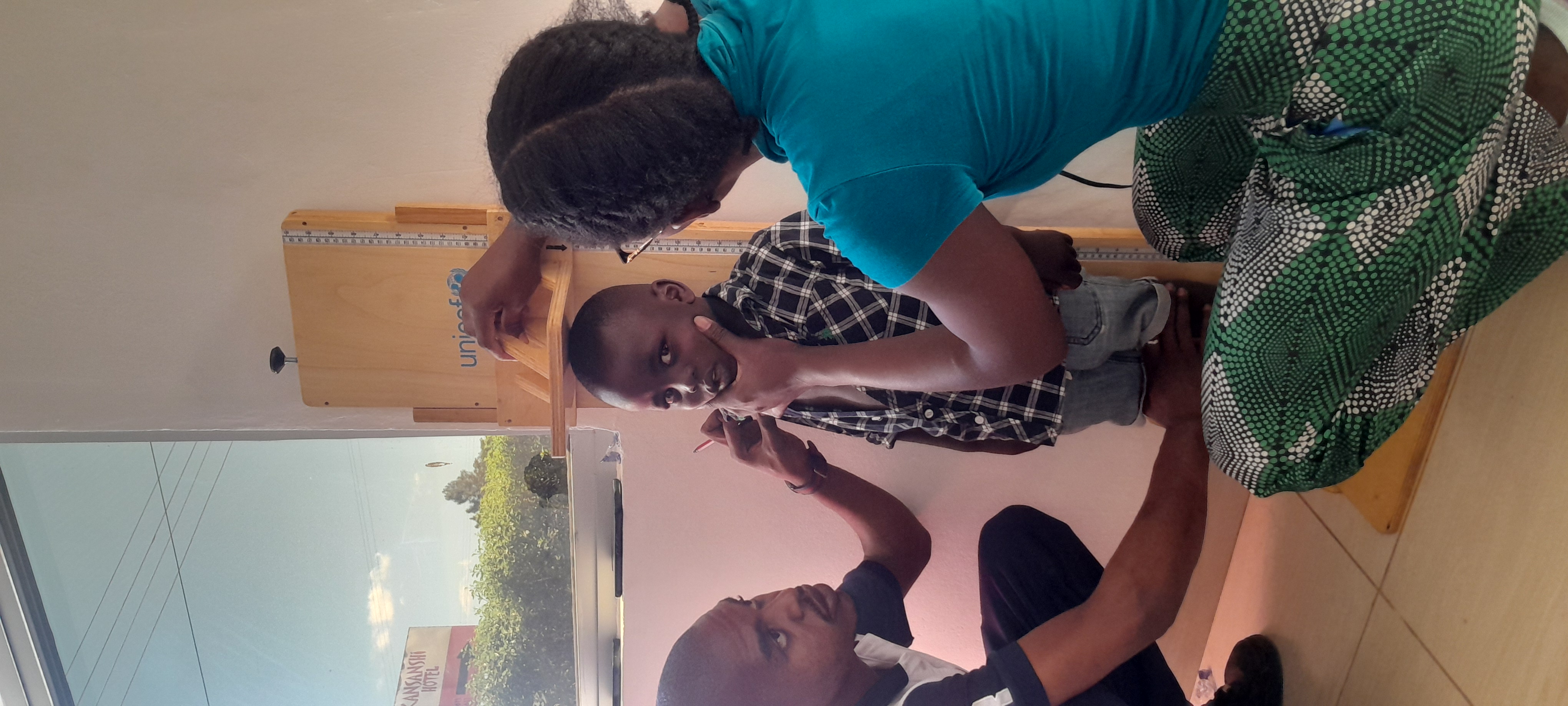 Household hunger scale
The assessment of hunger 30 days before the survey indicates that more than half of the households experienced hunger in the household except for the Lusaka urban survey. 

The worsening trends may likely exacerbate the nutrition situation in both acute and chronic malnutrition
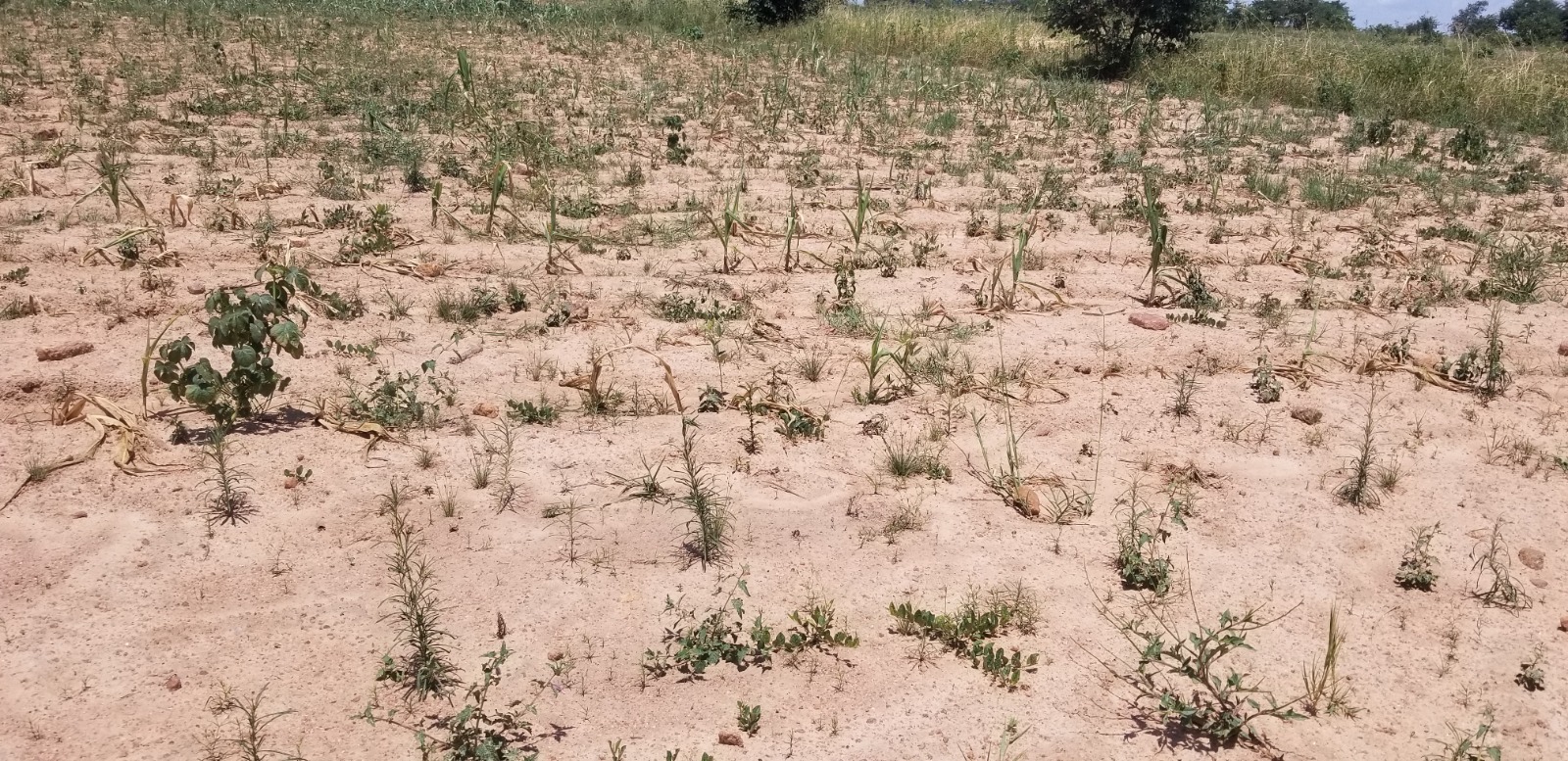 Household hunger scale
The Western province population assessment indicated almost half (48.2%) of the households  experienced severe hunger, while in Southern province, 17.8% experienced severe hunger.
Infant and young child feeding
Exclusive Breastfeeding for children under 6 months ranged from 46.4% in Lusaka urban to 74.2% in Eastern province. Bottle feeding was highest in Lusaka at 25.2%  among children 0-23 month.

Dietary diversity for children above 6 months  ranged from 12.3% in Western province to 37.9% in Central province. Eastern province (61.8%) and Lusaka urban (53.5%) recorded a higher diversity compared to the other provinces.

Minimum Acceptable Diet (MAD) of children 6-23 months ranged from 2.5% in Western province to 12.7% in Lusaka Rural districts. Lusaka Urban and Eastern Province recorded a higher MAD of 26.3% and 24.3%  respectively. 

Generally there was low consumption of flesh foods and vegetables in all the provinces assessed, which may be attributed to both unavailability and cultural practices around food consumption. 

Lusaka urban survey showed high consumption of unhealthy foods for children 6-23 months (39.1%) and sweet beverages (60%)
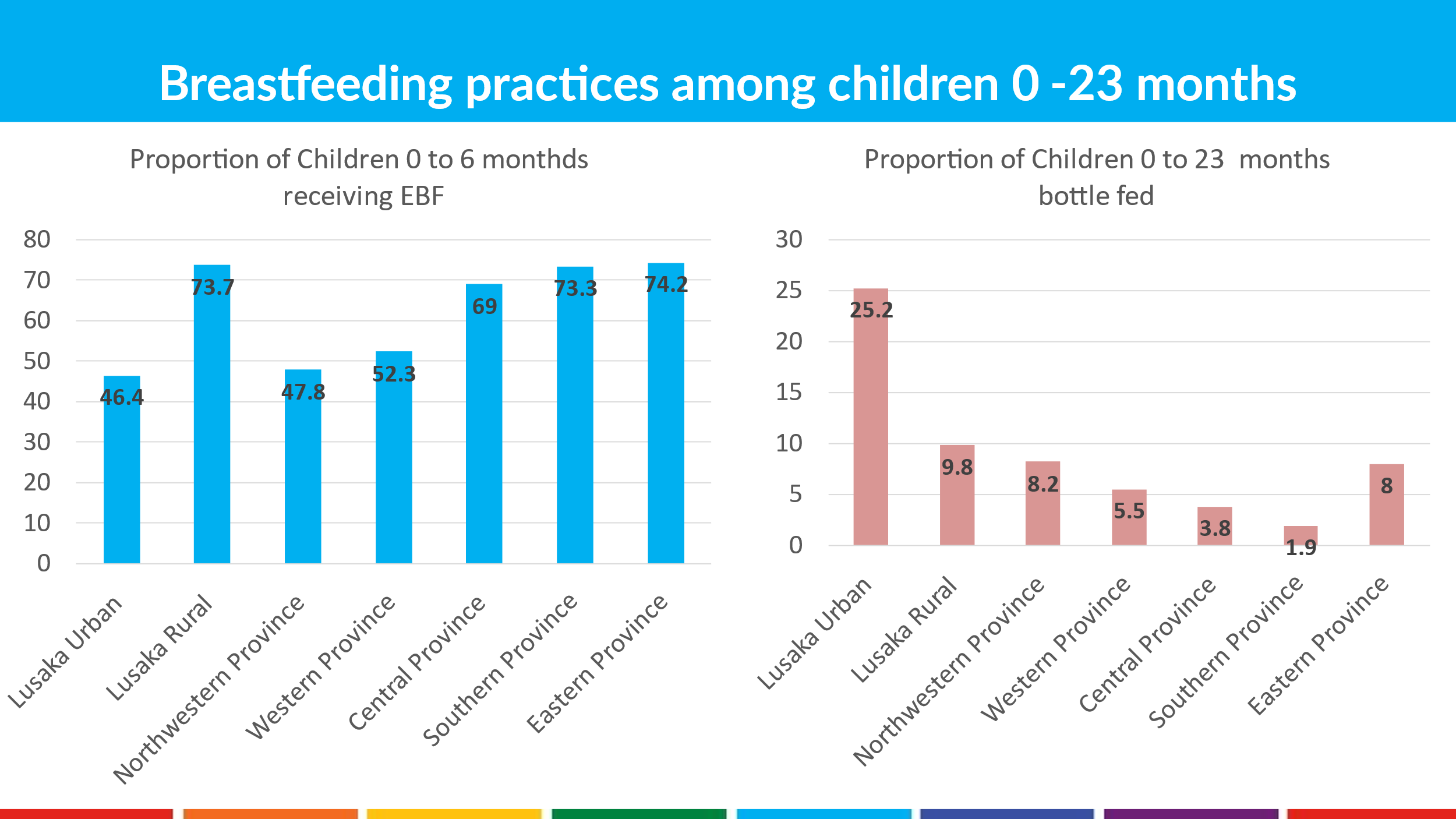 Chart 4: Breastfeeding practices among children 0-23 months in Zambia, May 2024
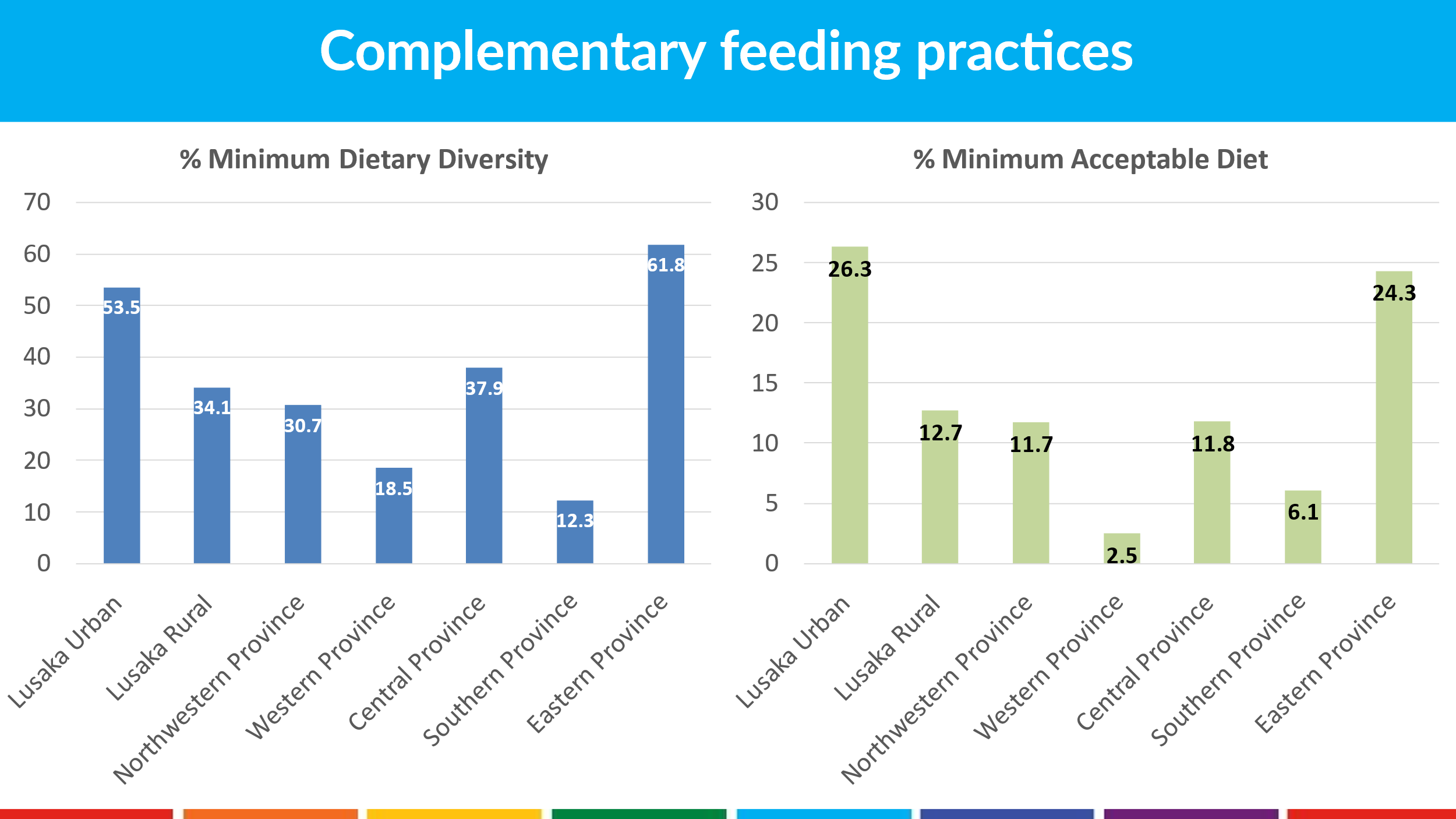 Morbidity and Treatment-seeking behaviour
A third of the children in all the provinces reported to have had watery diarrhoea 2 weeks before the survey ranging from 17.1% in Western to 33.4% in Eastern province.

Management of diarrhoea with both Zinc and ORS was low with only half of the children with diarrhoea receiving treatment. Most of the children used homemade ORS mixtures as advised by healthcare workers. 

Treatment seeking for all the illnesses  at health facilities was >80%
Vitamin A supplementation, deworming and measles vaccination
The coverage of Vitamin A supplementation, deworming, and measles vaccination were all below the recommendation of >95%. A notable proportion of children confirmed supplementation/vaccination by recall, indicating a gap in the documentation at the health facilities.
Vitamin A supplementation, deworming & measles
Women’s health
Water, Hygiene and Sanitation
Only a small proportion of households had a specific handwashing device, as low as 2.9% in Western and 3.2% in Central. Lusaka urban (20.5% ) and Southern Province (26.3%) were highest
Access to unimproved sanitation facilities was high in all the provinces ranging from 63.9% in Lusaka Rural Districts to 88.9% in Eastern province. 
Positive to note, more than half of the households accessed drinking and cooking water from protected/safe sources with 51.8% in central province to 100% in the Lusaka urban district. 
Access to a sufficient amount of safe water ranged from 37.3% in Central province to 74.5% in Lusaka urban district.
Mortality
Both the Crude Death Rate and Under 5 Death Rate were below the WHO emergency thresholds of 1/10,000/day and 2/10,000/day respectively.
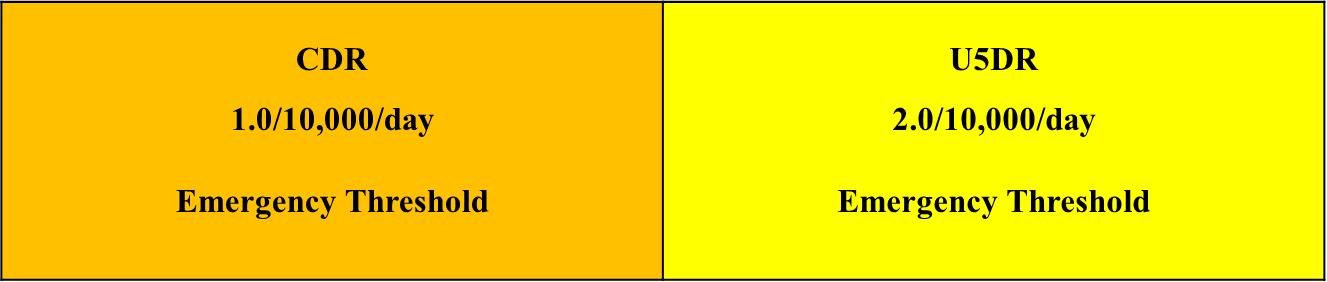 Interpretation of death rates per 2018 Sphere Standards
Recommendations
Recommendations
Early action is urgently required in all survey areas but priority should be given to Southern, Western, North-Western and Central Provinces to avert a nutritional crisis.

Pregnant and lactating women, and children under five should be prioritized in food distribution and/or emergency cash transfer interventions, with a food package that includes both calories and protein.

Micronutrient supplementation during pregnancy should go beyond iron and folate and provide an array of micronutrients of public health importance, through provision of multiple micronutrient supplements. 

As the emergency evolves, it is critical to improve the completeness, quality and frequency of routine data to monitor nutrition situation, while timely identifying and treating children with malnutrition through active case finding.

Expand treatment capacity to every Primary Health Care facility ahead of the lean season, to prepare for anticipated increase in severe wasting.
Recommendations
Enforcement of the Code of marketing of breastmilk substitutes and intensifiy nutrition education sessions, using appropriate behavior change communication interventions such as breastfeeding/complementary feeding cooking demonstrations and appropriate IEC materials.

Increase health campaigns to improve coverage of vitamin A supplementation, deworming, and measles vaccination especially in less accessible areas.

More efforts and resources are required for stunting prevention through different multi-sectoral interventions combining mother’s nutrition, infant and young child feeding, water, sanitation and hygiene practices, as well as other nutrition related interventions such as improving access to basic health services, improving food security, among other interventions.
Current actions
Treatment 
The nutrition target for the treatment of severe acute malnutrition in children 6 to 59 months is 51,044. Of these 5,691 children received care and treatment in the first five months. This translates into 11%.
Out of the 137,513 children targeted for treatment of Moderate Acute Malnutrition, 13,799 were reached and this translates into 10%.
Treatment of Acute Malnutrition in Pregnant and Lactating women hasn’t started since procurement of commodities has just been initiated.
The number of cartons targeted for procurement is 51,044 of which 8,954 has already been distributed to health facilities while procurement of 47,824 cartons is in the pipeline through the MoH/UNICEF nutrition match fund initiative.
Current actions
Prevention 
GRZ relief food recommendation- 50 kg of Maize; 12.5 Kg of legume; 2.5 L of cooking oil and 1 kg of salt per household per month.
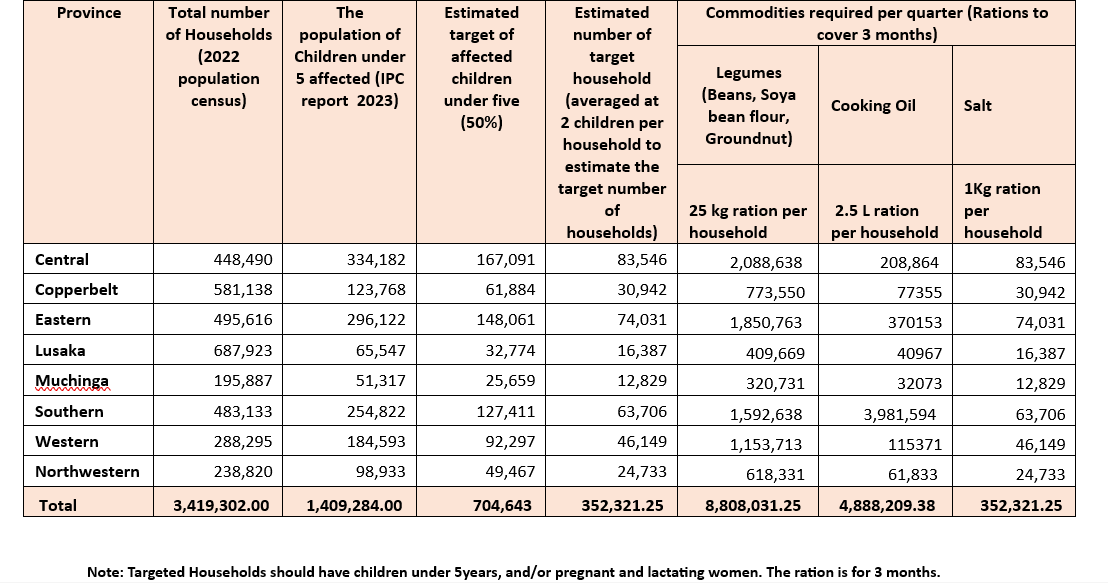 Current actions
Capacity building of National and Sub-national level staff in Nutrition and Emergency response 
20 districts targeted 
Nutrition clusters at sub-national level
Detailed Report ready for circulation to all stakeholders.
THANK YOU